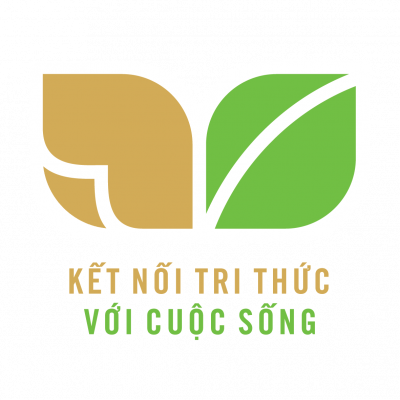 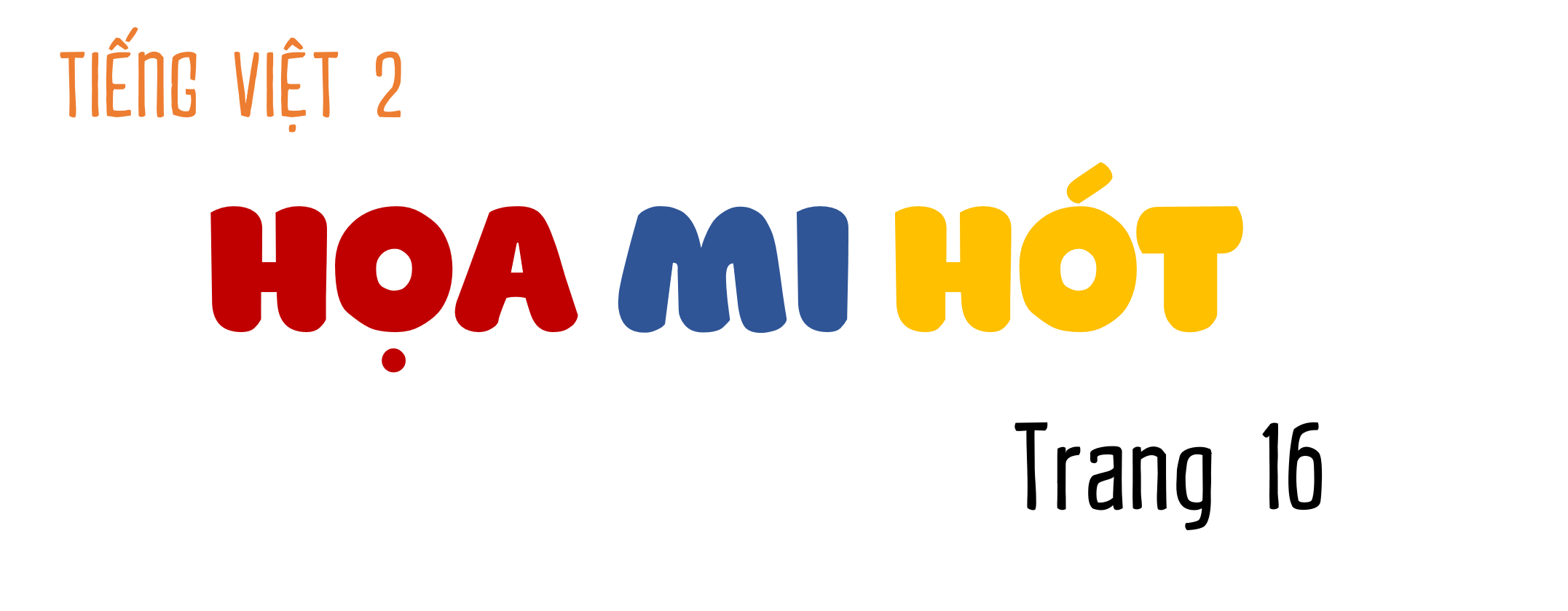 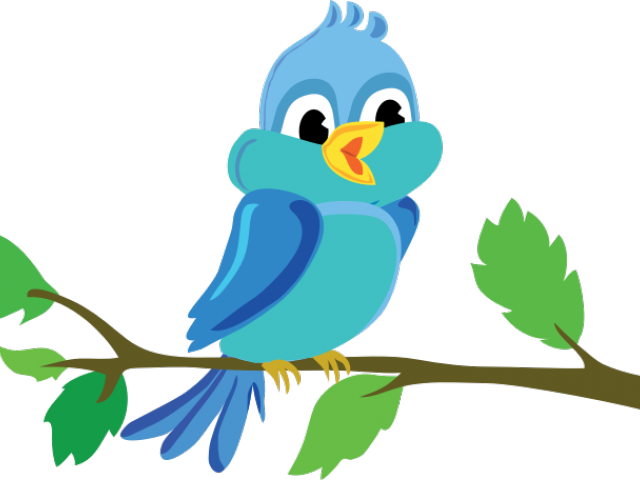 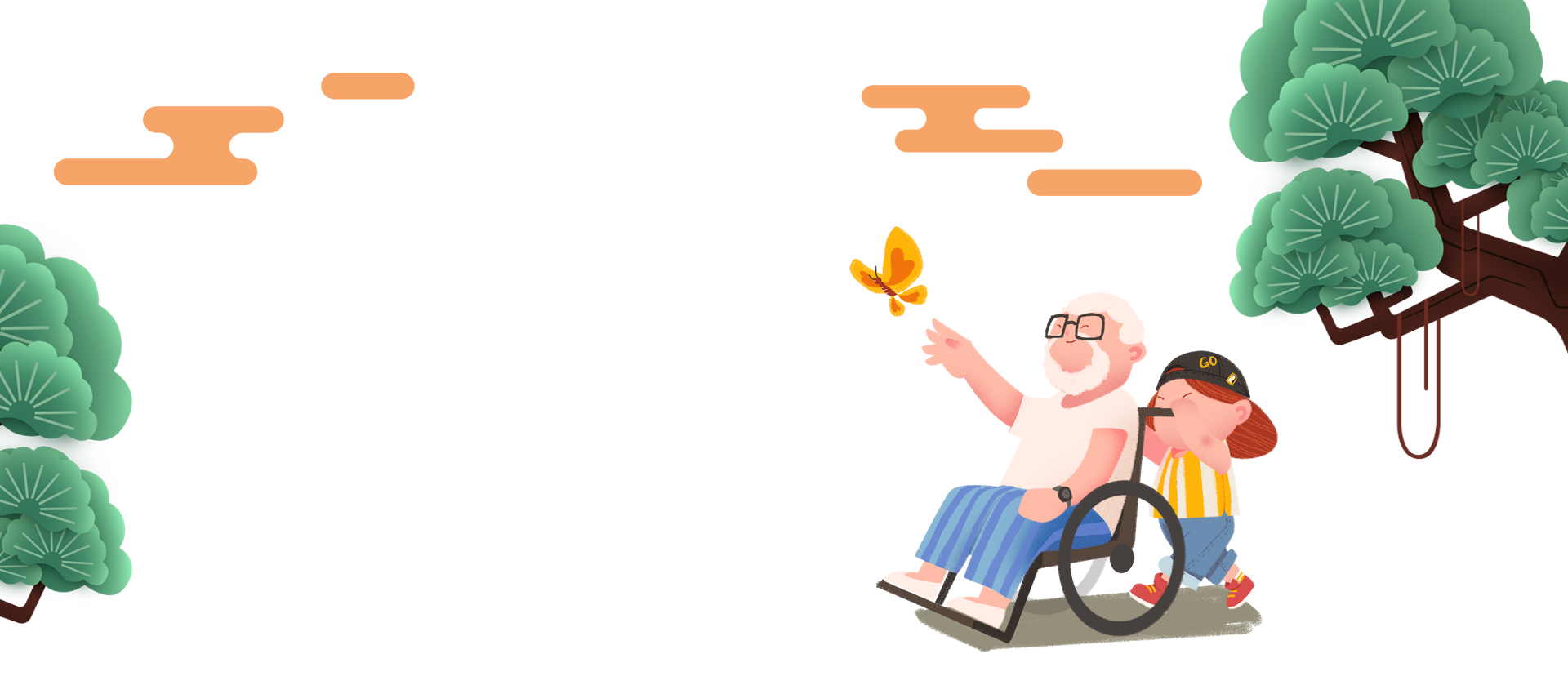 01
Luyện đọc
Mùa xuân! Mỗi khi họa mi cất lên những tiếng hót vang lừng, mọi vật như có sự thay đổi kì diệu.
Trời bỗng sáng thêm ra. Những luồng sáng chiếu qua các chùm lộc mới nhú, rực rỡ hơn. Những gợn sóng trên hồ hoà nhịp với tiếng họa mi hót, lấp lánh thêm. Da trời bỗng xanh hơn, những làn mây trắng trắng hơn, xốp hơn, trôi nhẹ nhàng hơn. Các loài hoa nghe tiếng hót trong suốt của họa mi chợt bừng giấc, xòe những cánh hoa đẹp, bày đủ các màu sắc xanh tươi. Tiếng hót dìu dặt của họa mi giục các loài chim dạo lên những khúc nhạc tưng bừng, ngợi ca núi sông đang đổi mới.
Chim, mây, nước và hoa đều cho rằng tiếng hót kì diệu của họa mi đã làm cho tất cả bừng tỉnh giấc… Họa mi thấy lòng vui sướng, cố hót hay hơn.
(Theo Võ Quảng)
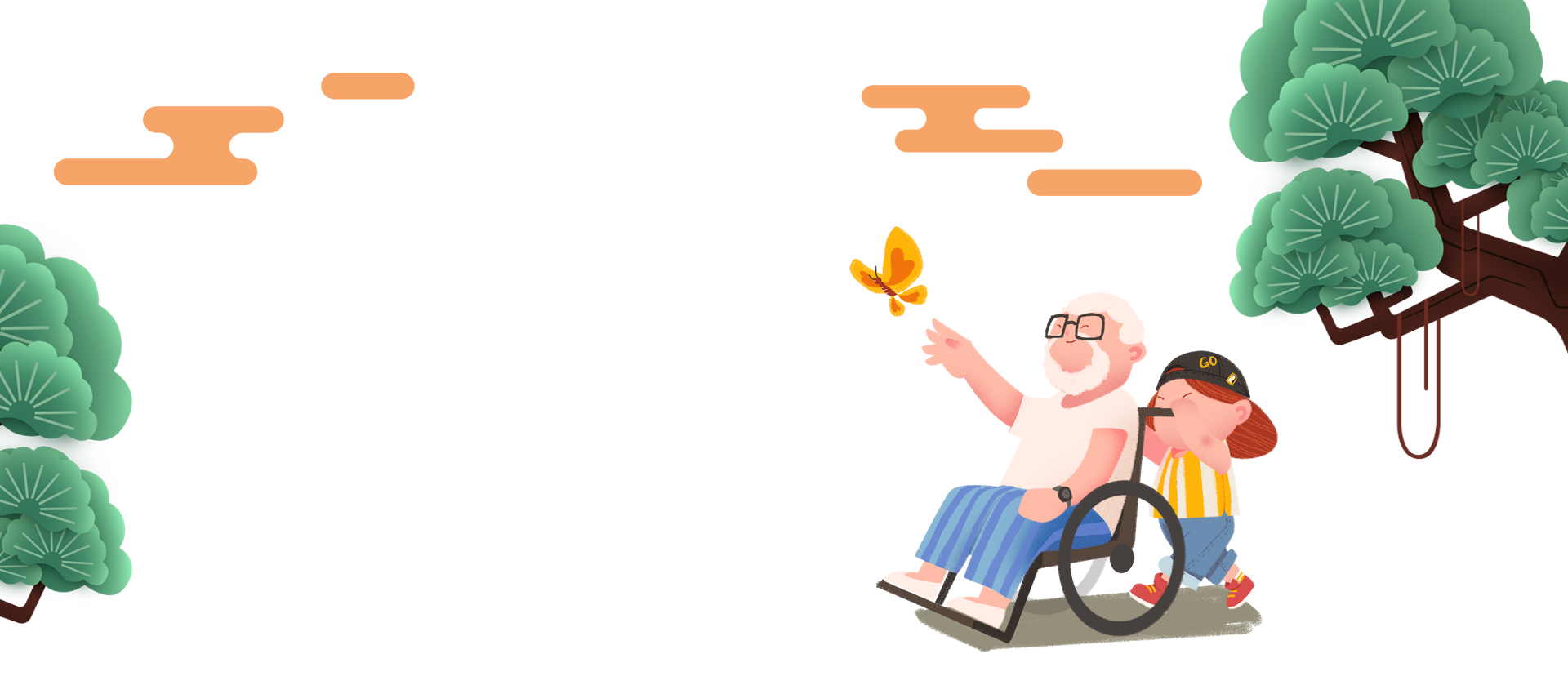 Họa mi hót
Mùa xuân! Mỗi khi họa mi cất lên những tiếng hót vang lừng, mọi vật như có sự thay đổi kì diệu.
Trời bỗng sáng thêm ra. Những luồng sáng chiếu qua các chùm lộc mới nhú, rực rỡ hơn. Những gợn sóng trên hồ hoà nhịp với tiếng họa mi hót, lấp lánh thêm. Da trời bỗng xanh hơn, những làn mây trắng trắng hơn, xốp hơn, trôi nhẹ nhàng hơn. Các loài hoa nghe tiếng hót trong suốt của họa mi chợt bừng giấc, xòe những cánh hoa đẹp, bày đủ các màu sắc xanh tươi. Tiếng hót dìu dặt của họa mi giục các loài chim dạo lên những khúc nhạc tưng bừng, ngợi ca núi sông đang đổi mới.
Chim, mây, nước và hoa đều cho rằng tiếng hót kì diệu của họa mi đã làm cho tất cả bừng tỉnh giấc… Họa mi thấy lòng vui sướng, cố hót hay hơn.
(Theo Võ Quảng)
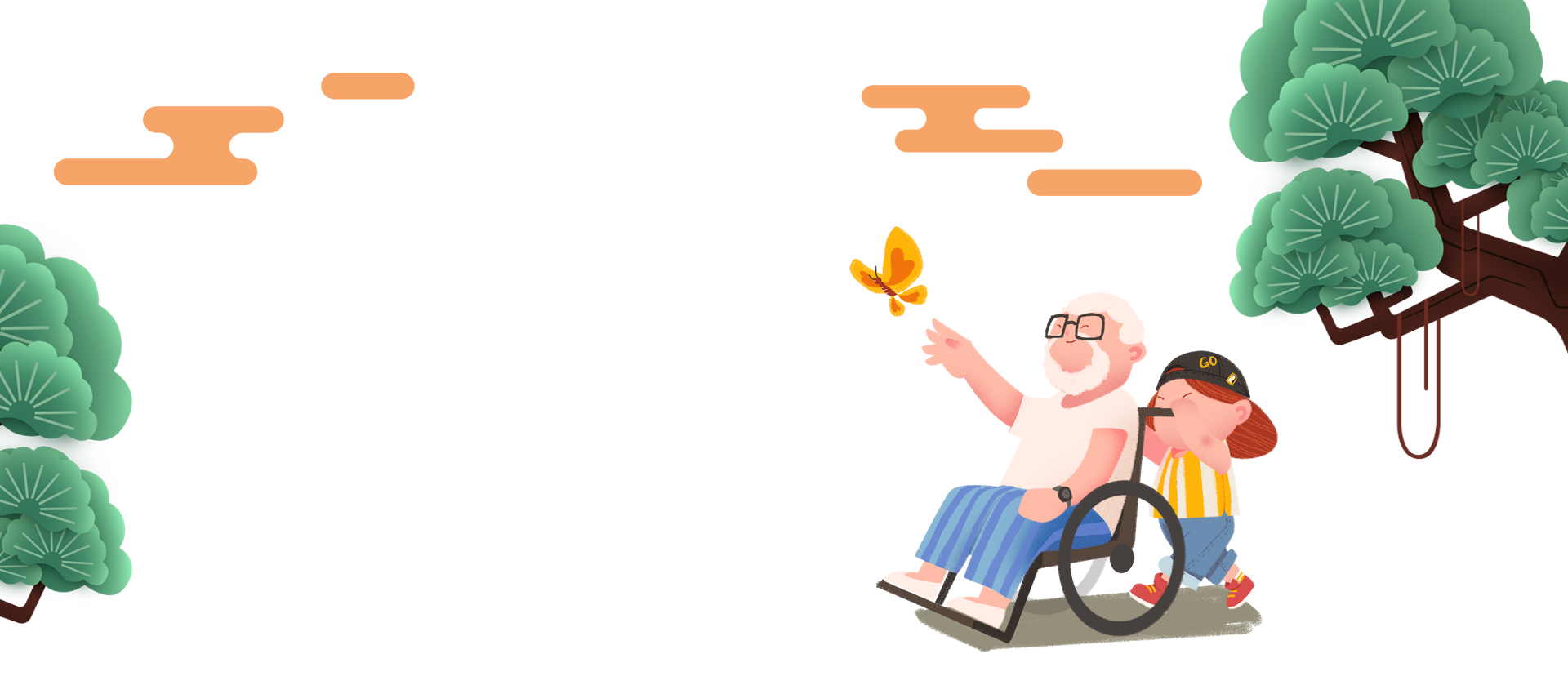 Họa mi hót
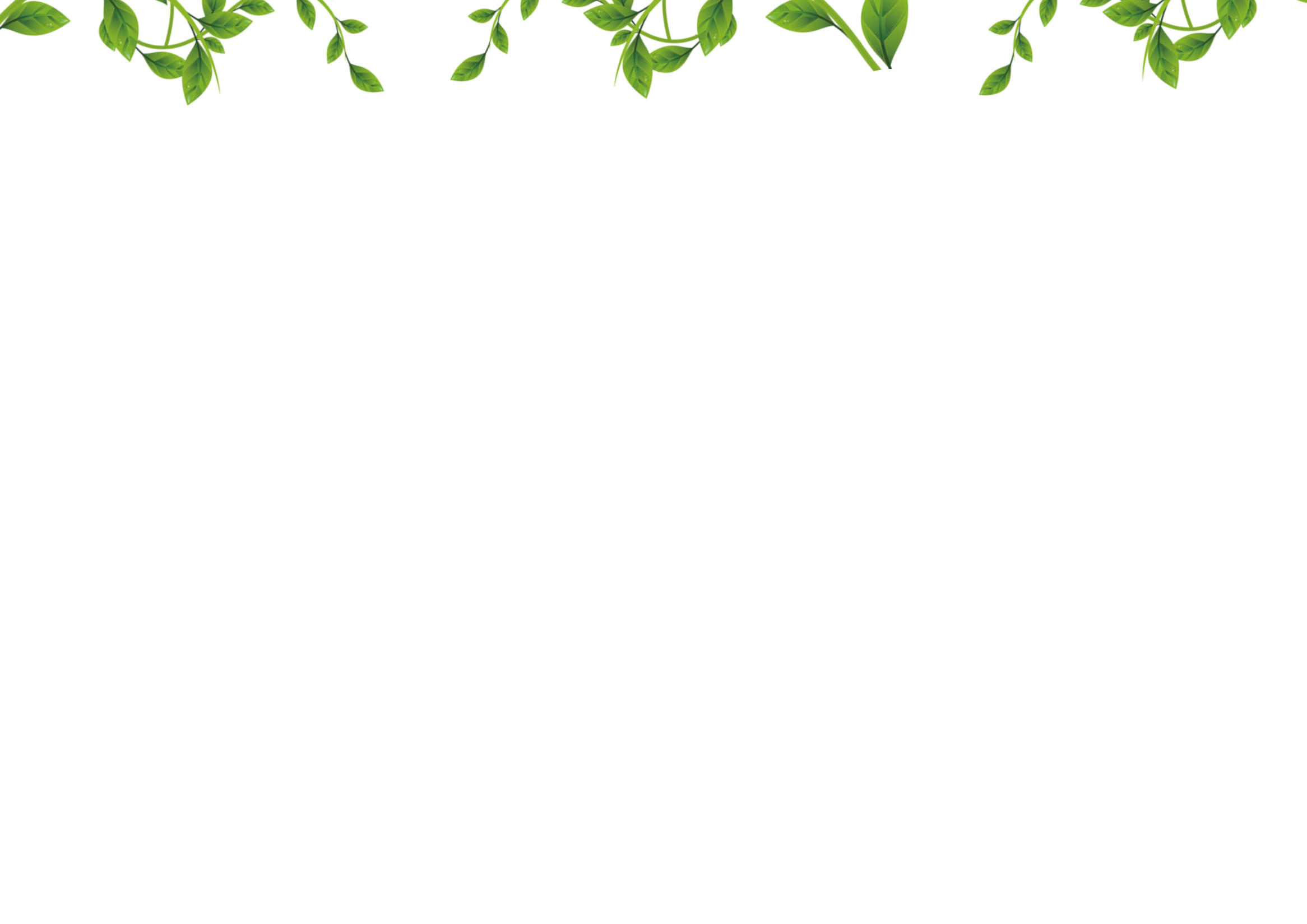 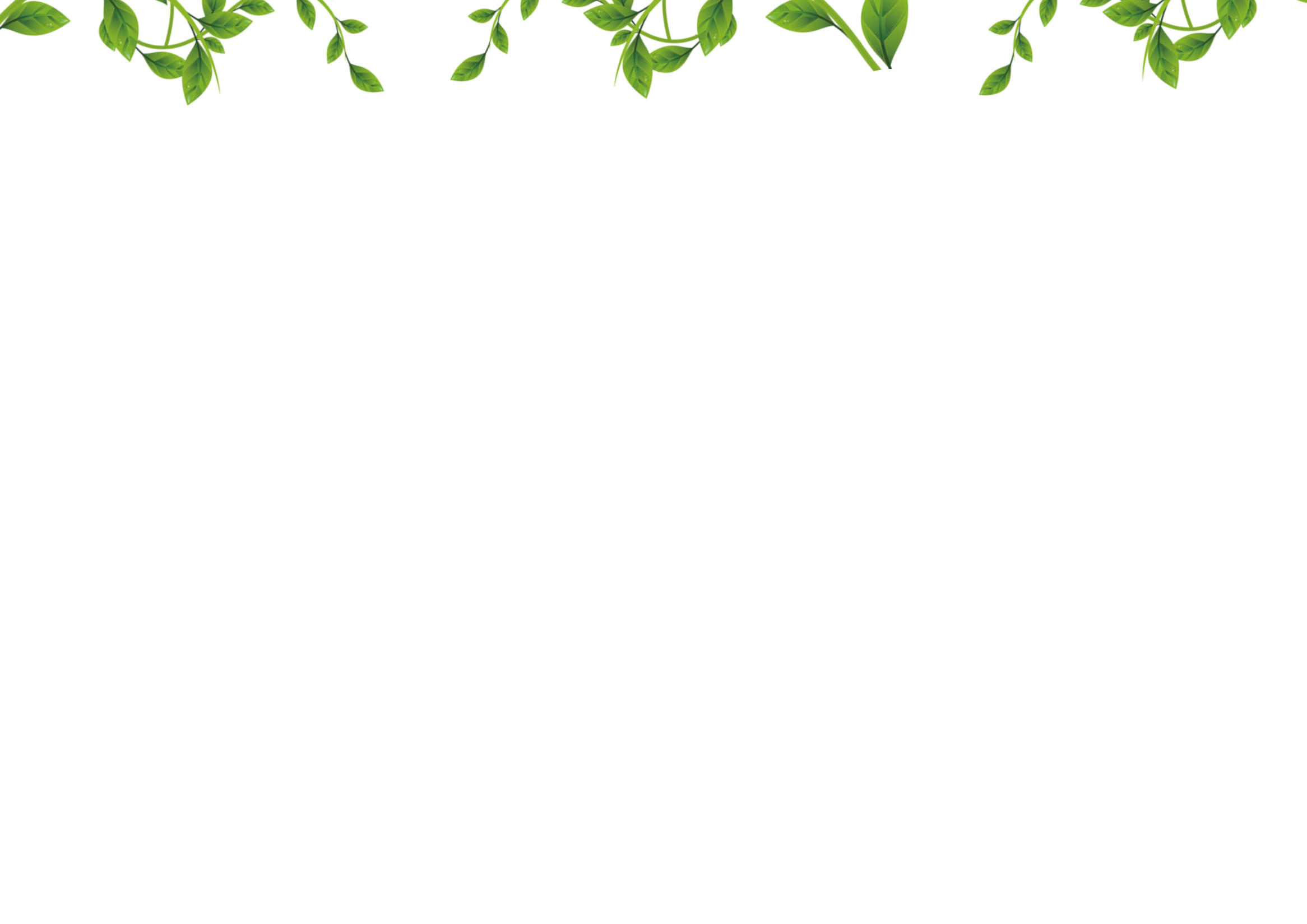 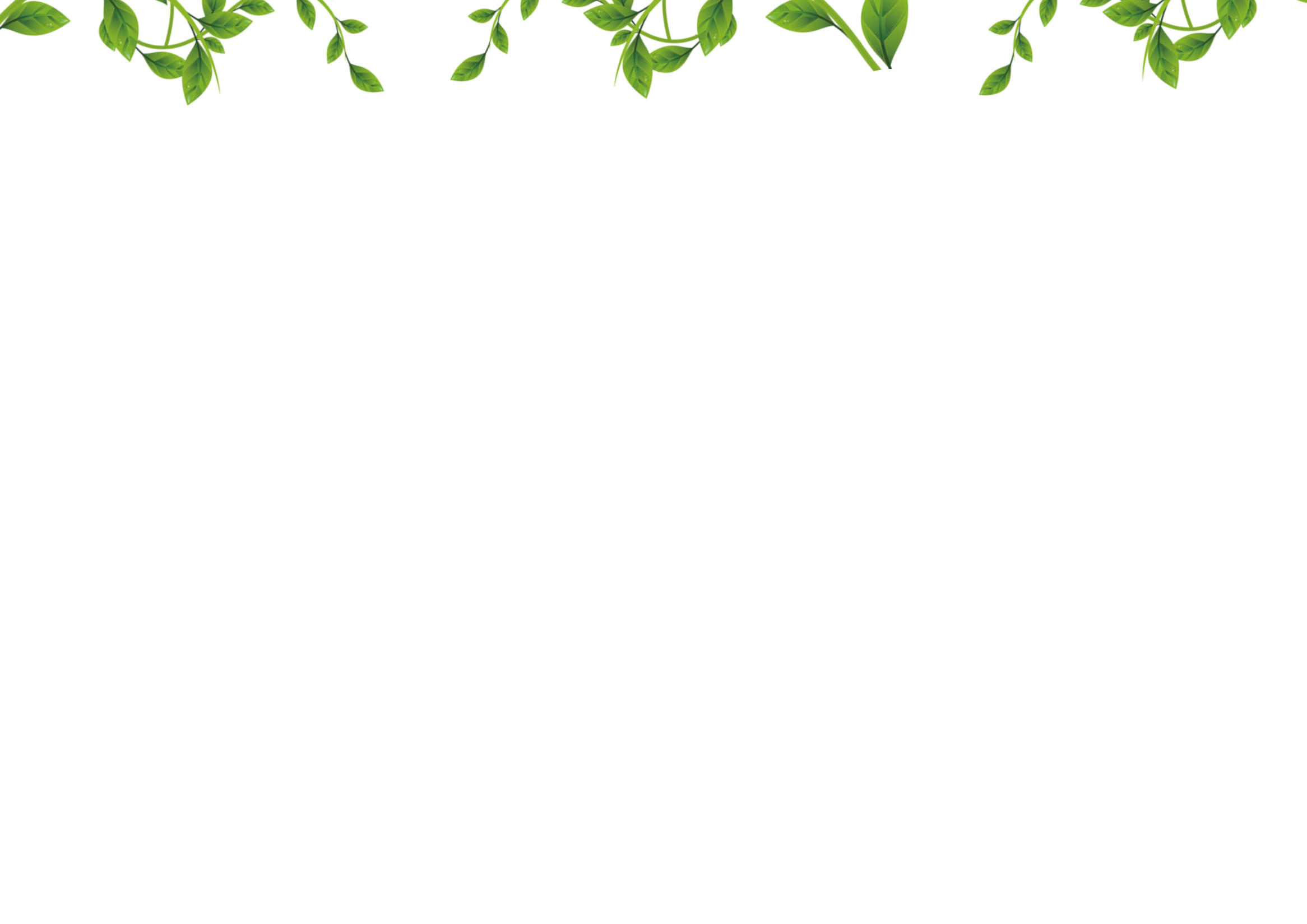 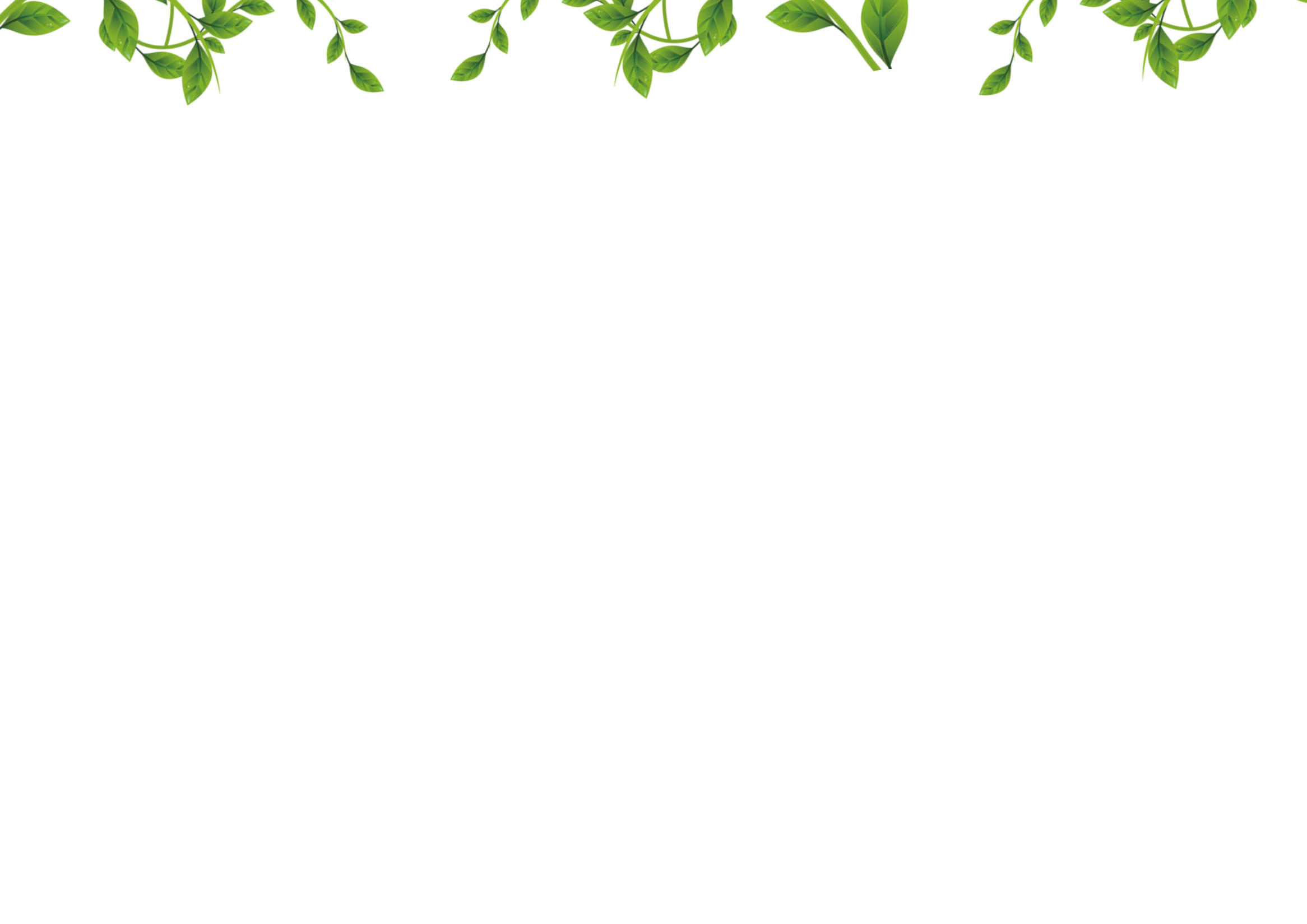 TỪ KHÓ
rực rỡ
gợn sóng
Luồng sáng
vui sướng
trong suốt
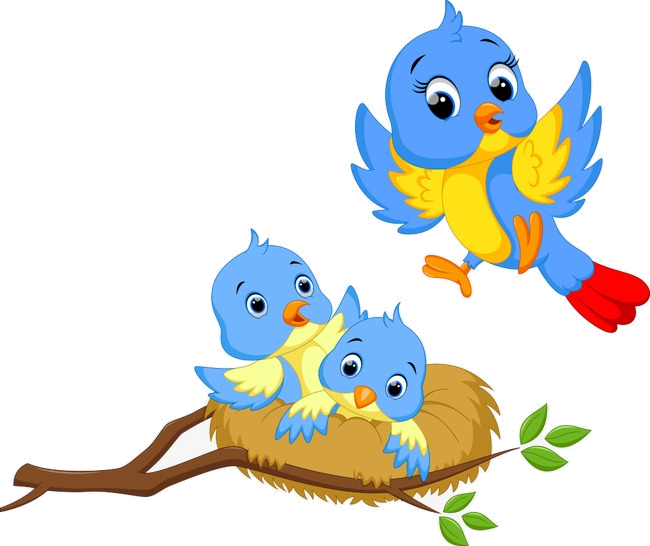 Giải nghĩa từ
Ánh sáng di chuyển theo một chiều nhất định
Dìu dặt
Luồng sáng
Lộc
Lá mới bắt đầu mọc vào mùa xuân
Âm thanh lúc nhanh, lúc chậm một cách nhịp nhàng và êm nhẹ
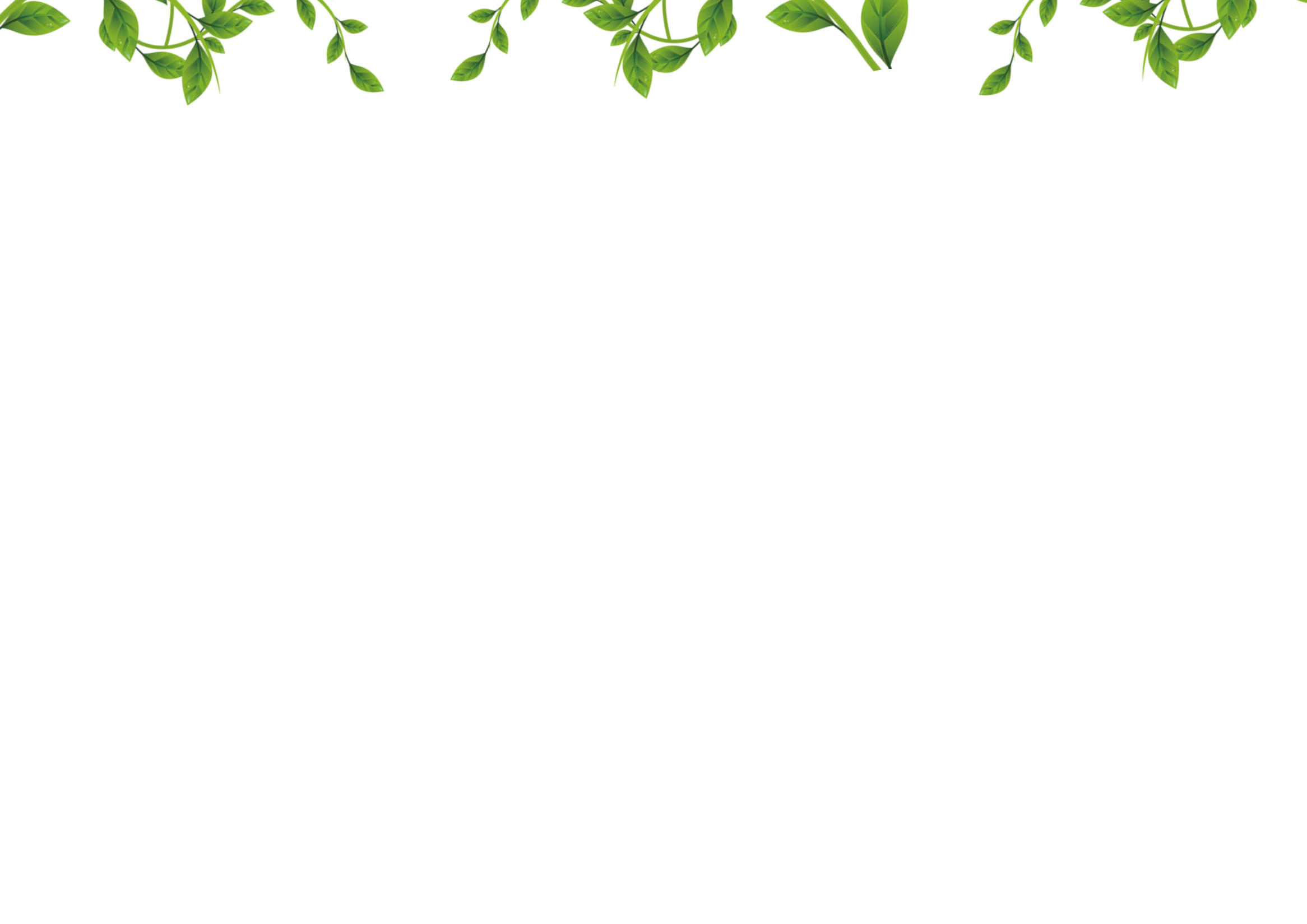 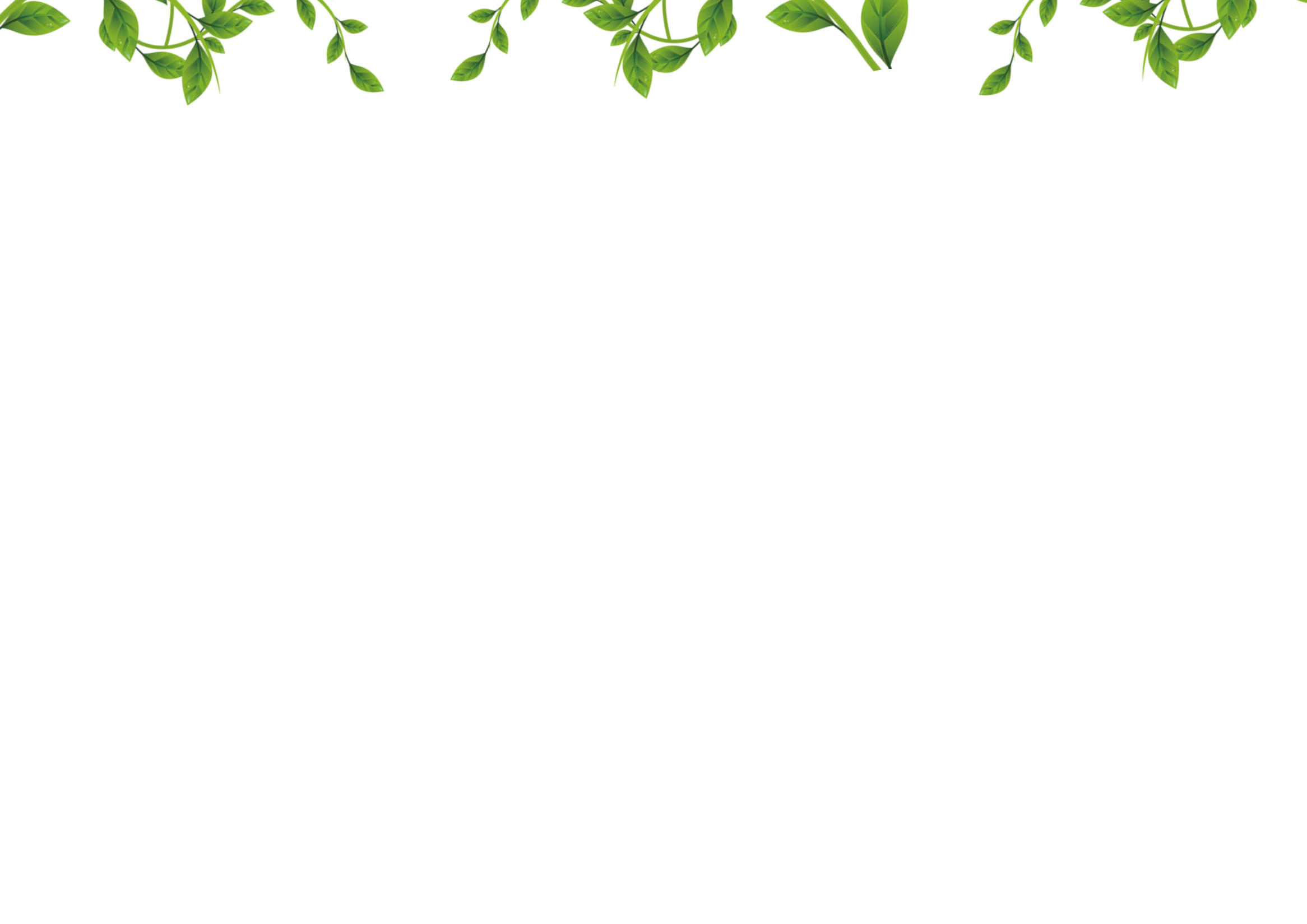 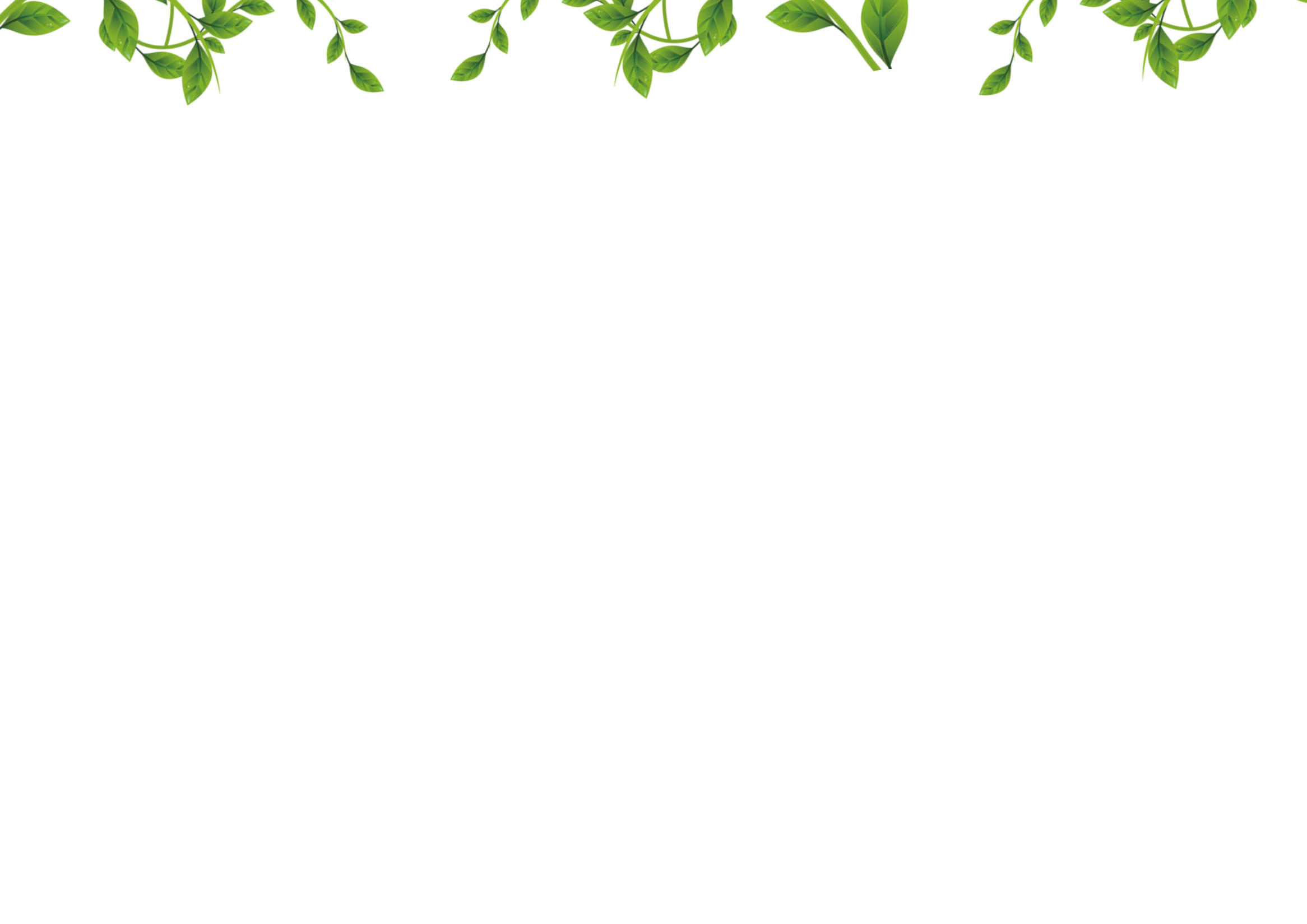 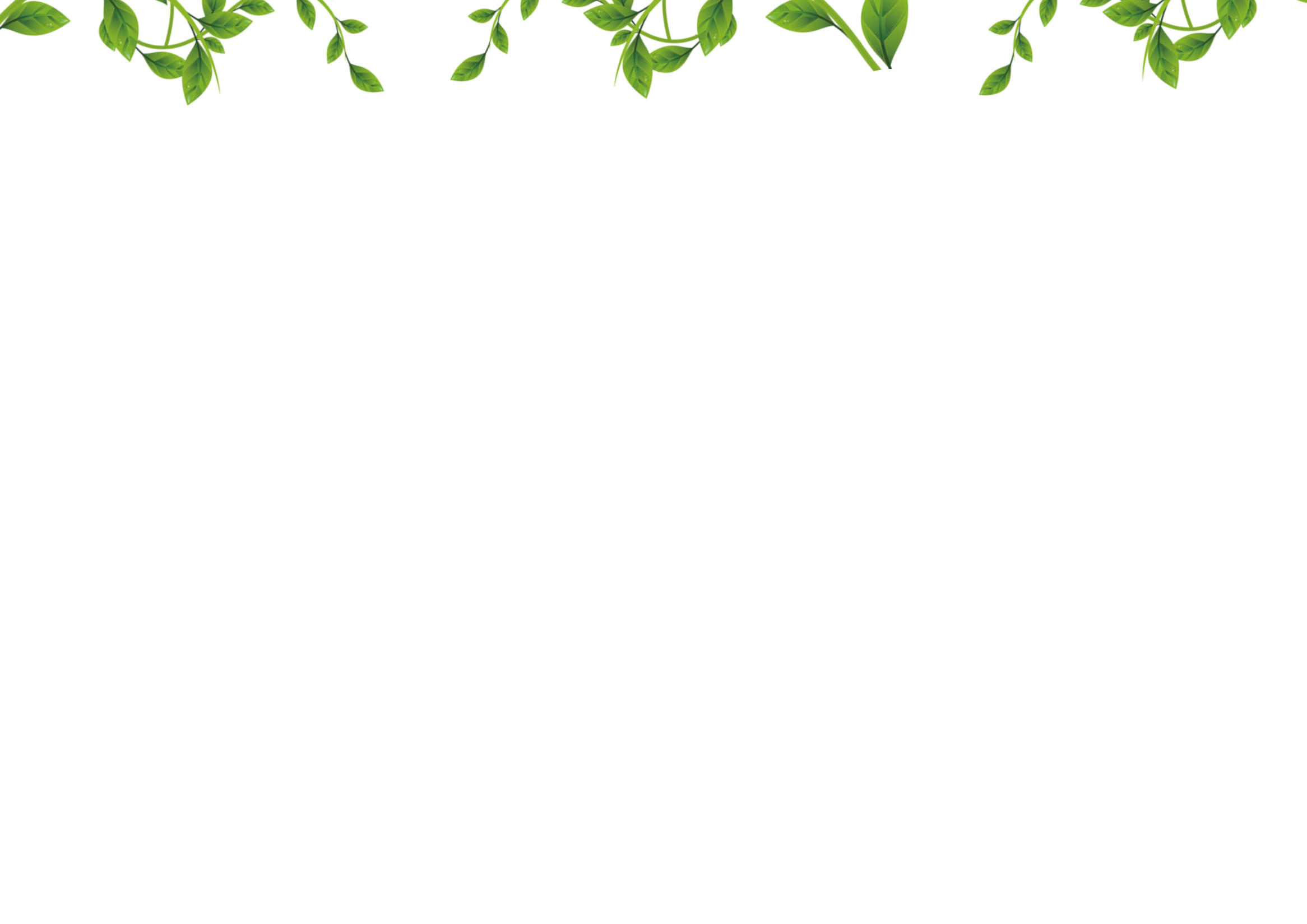 Luyện đọc câu
Da trời/ bỗng xanh hơn,/ những làn mây trắng trắng hơn,/xốp hơn,/ trôi nhẹ nhàng hơn
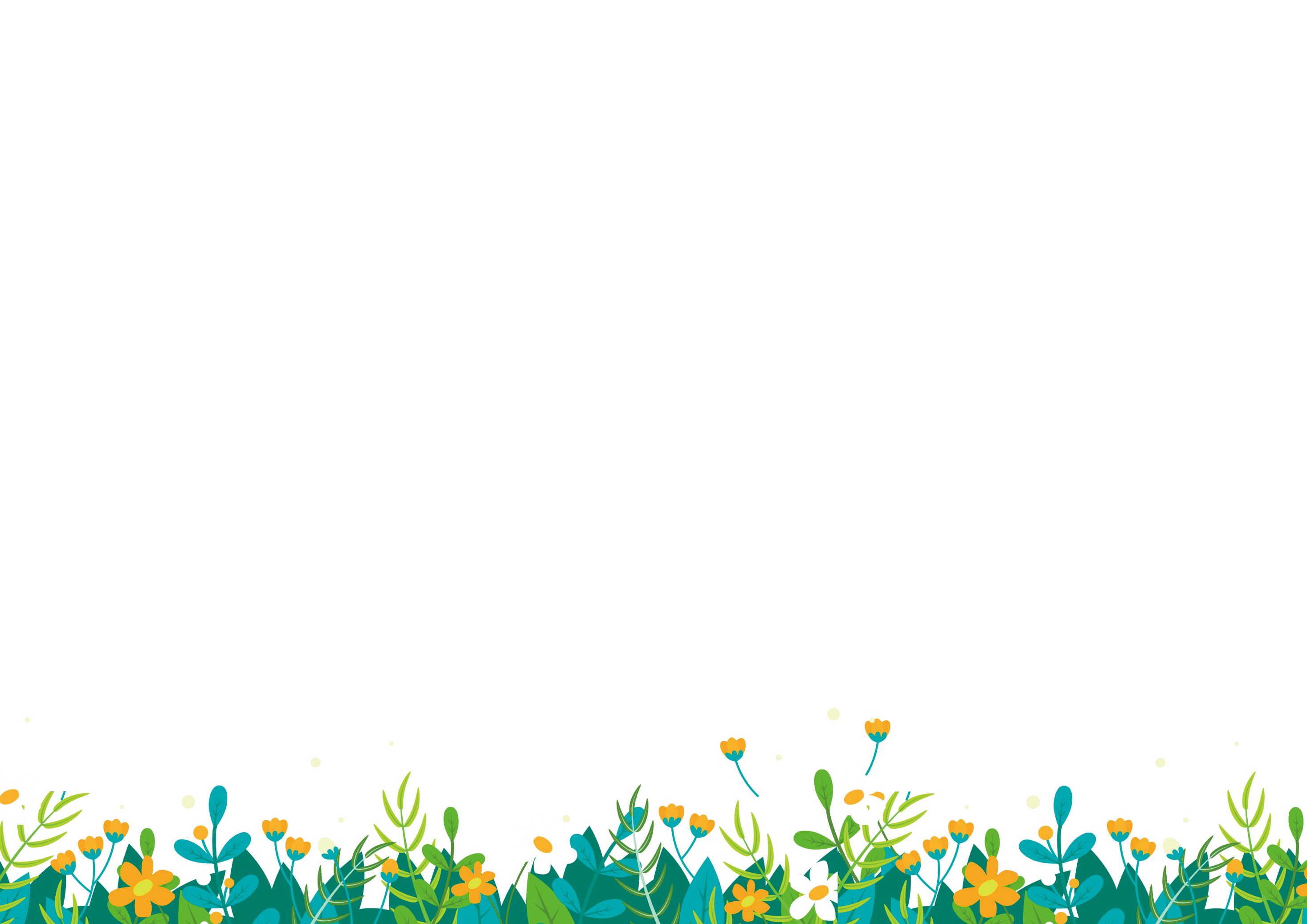 Mùa xuân! Mỗi khi họa mi cất lên những tiếng hót vang lừng, mọi vật như có sự thay đổi kì diệu.
Trời bỗng sáng thêm ra. Những luồng sáng chiếu qua các chùm lộc mới nhú, rực rỡ hơn. Những gợn sóng trên hồ hoà nhịp với tiếng họa mi hót, lấp lánh thêm. Da trời bỗng xanh hơn, những làn mây trắng trắng hơn, xốp hơn, trôi nhẹ nhàng hơn. Các loài hoa nghe tiếng hót trong suốt của họa mi chợt bừng giấc, xòe những cánh hoa đẹp, bày đủ các màu sắc xanh tươi. Tiếng hót dìu dặt của họa mi giục các loài chim dạo lên những khúc nhạc tưng bừng, ngợi ca núi sông đang đổi mới.
Chim, mây, nước và hoa đều cho rằng tiếng hót kì diệu của họa mi đã làm cho tất cả bừng tỉnh giấc… Họa mi thấy lòng vui sướng, cố hót hay hơn.
(Theo Võ Quảng)
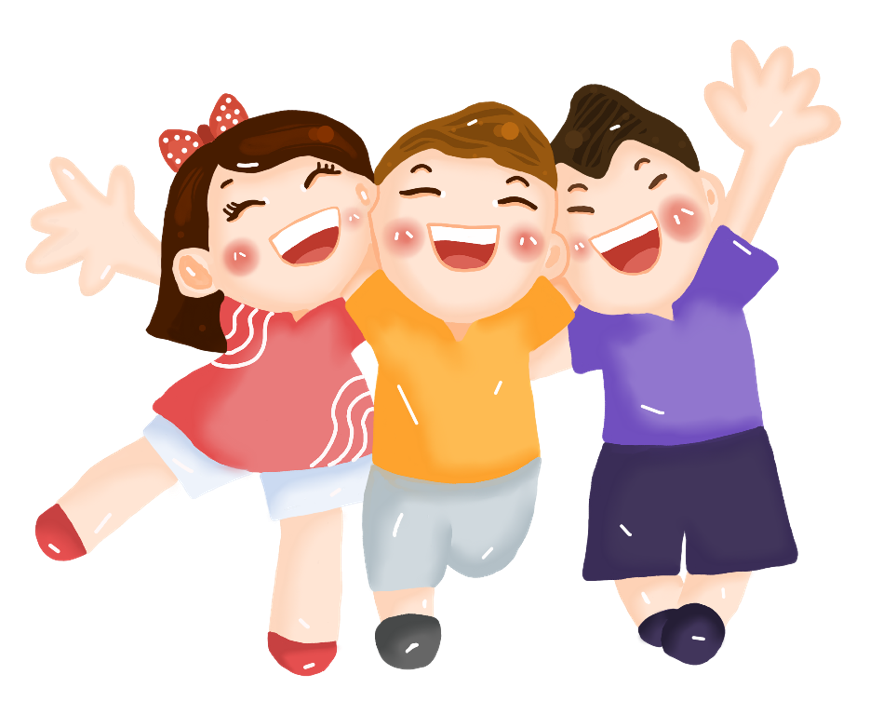 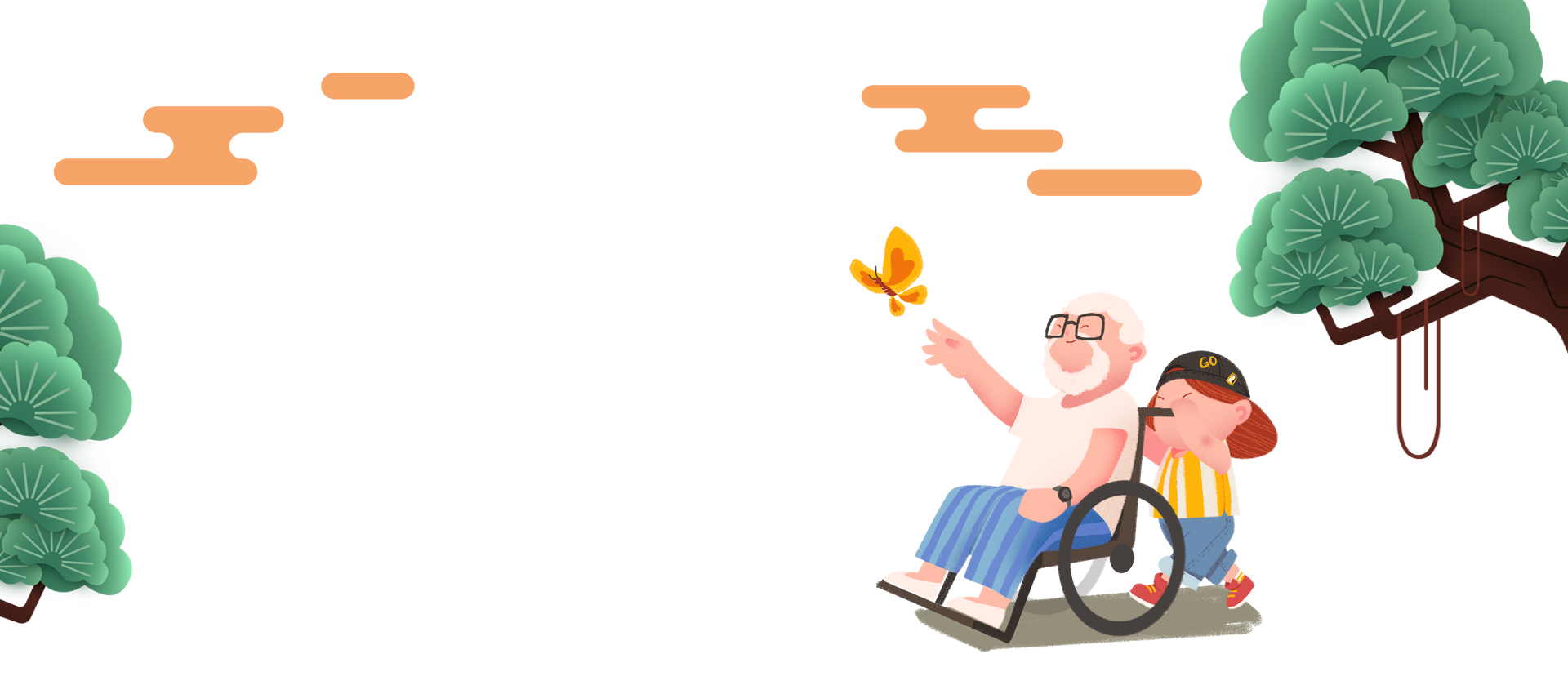 Họa mi hót
Luyện đọc 
nhóm 3
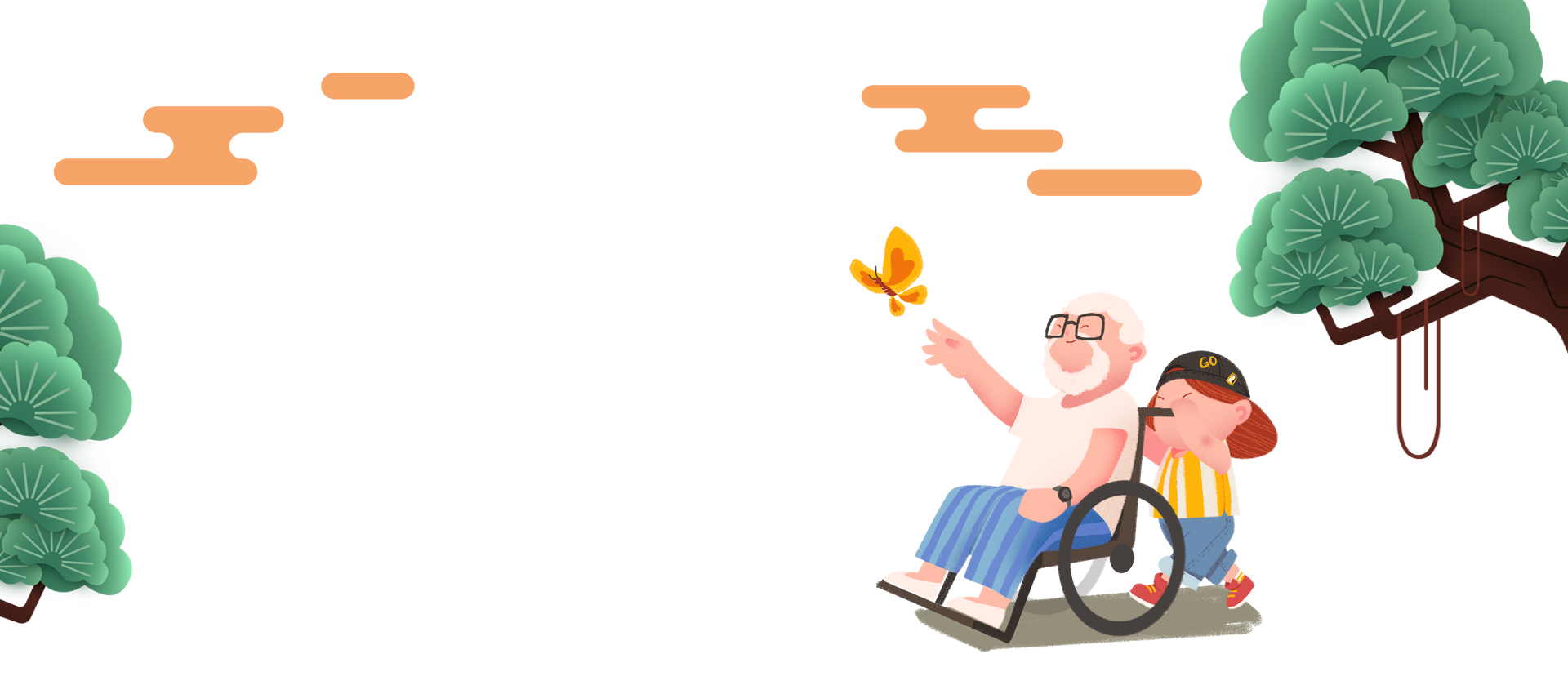 Trả lời câu hỏi
02
Tiếng hót kì diệu của họa mi đã làm cho những sự vật trên bầu trời thay đổi như thế nào?
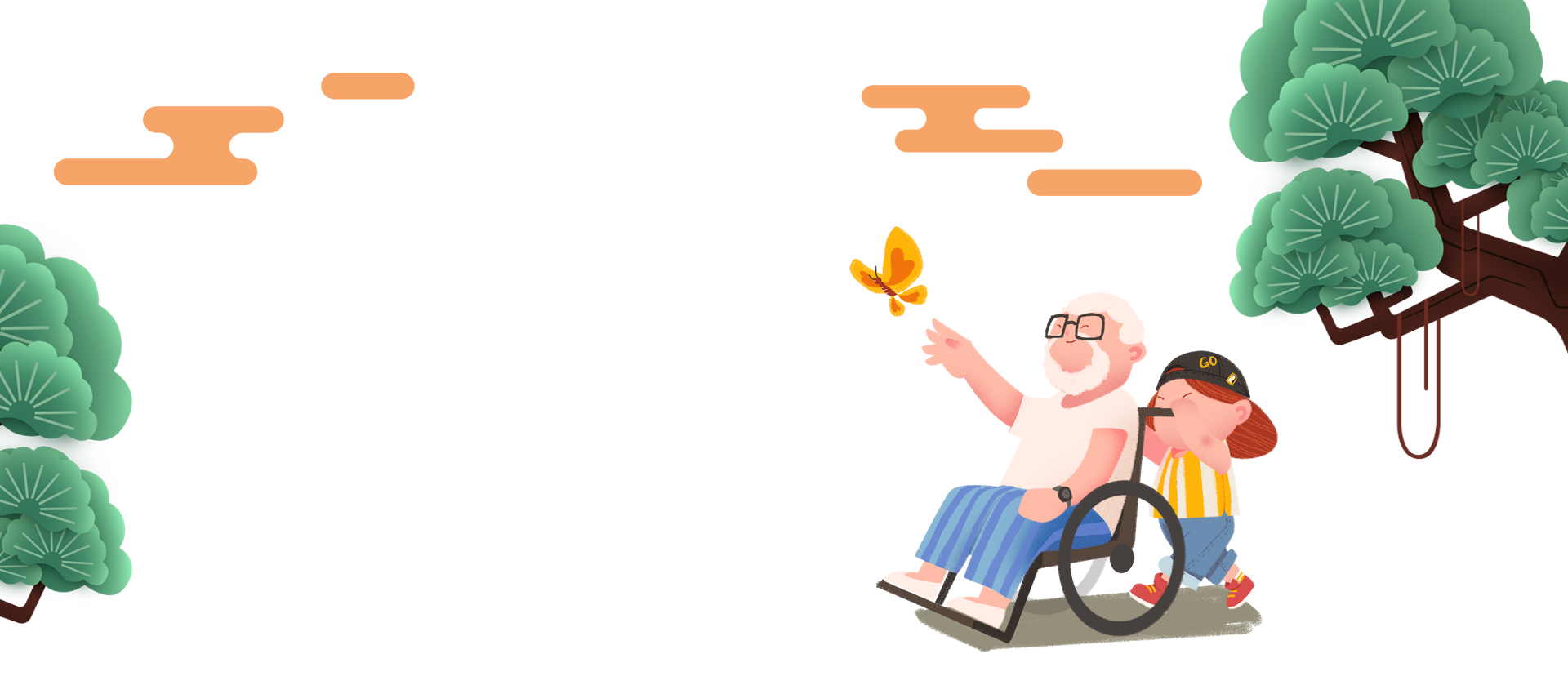 Câu 1
Tiếng hót kì diệu của hoạ mi đã làm cho những sự vật trên bầu trời thay đổi: Trời bỗng sáng ra, những luồng sáng chiếu qua các chùm lộc mới nhú, rực rỡ hơn, da trời bỗng xanh hơn, những làn mây trắng trắng hơn, xốp hơn, trôi nhẹ nhàng hơn
Những gợn sóng trên hồ có gì thay đổi khi hòa nhịp với tiếng họa mi hót
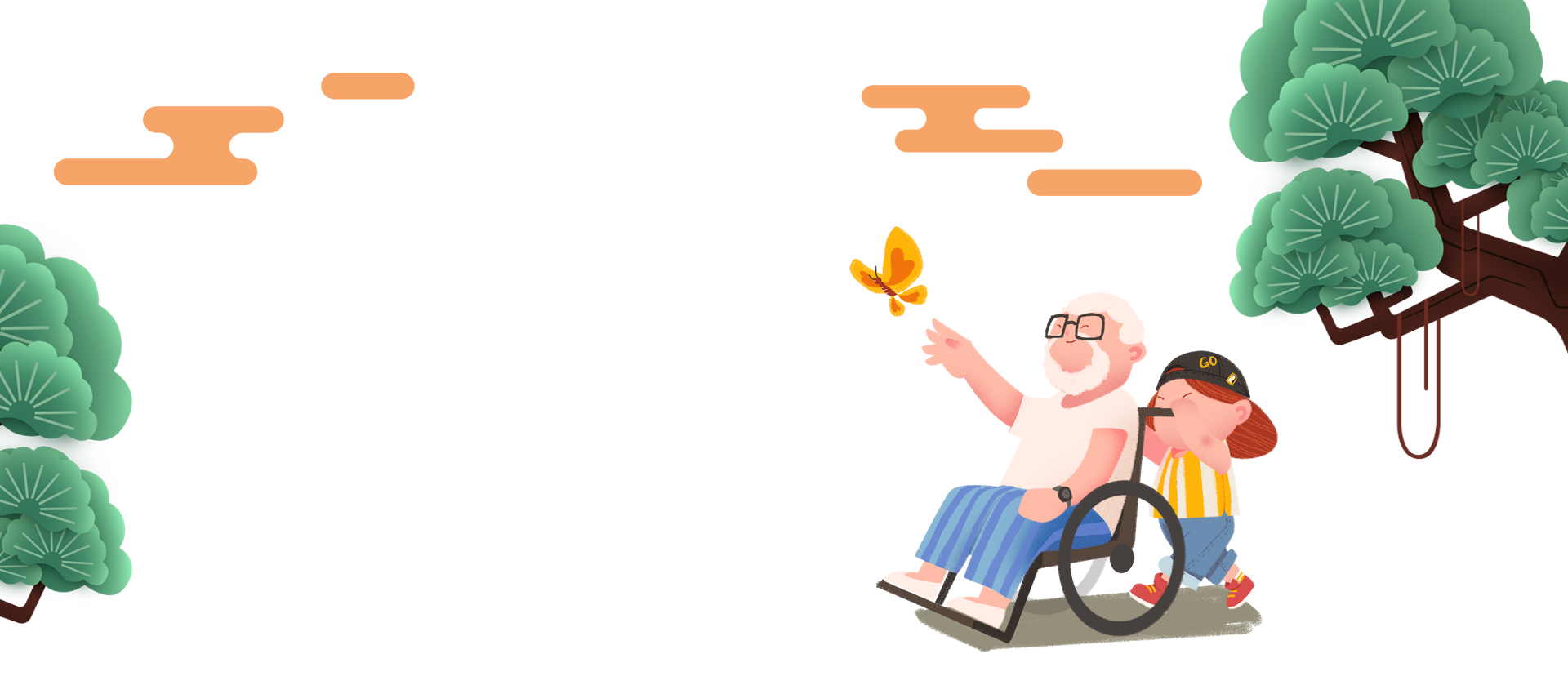 Câu 2
Những gợn sóng trên hồ trở nên lấp lánh thêm khi hòa nhịp với tiếng họa mi hót.
Nói tiếp sự thay đổi của các sự vật trên mặt đất khi nghe họa mi hót
Câu 3
a) Các loài hoa (…)
… nghe tiếng hót trong suốt của họa mi chợt bừng giấc, xòe những cánh hoa đẹp, bày đủ các màu sắc xanh tươi.
Nói tiếp sự thay đổi của các sự vật trên mặt đất khi nghe họa mi hót
Câu 3
b) Các loài chim (…)
… dạo lên những khúc nhạc tưng bừng, ngợi ca núi sông đang đổi mới.
Nếu được đặt tên cho bài đọc, 
em sẽ chọn tên nào
Câu 4
Họa mi và mùa xuân
b
Sứ giả của mùa xuân
Họa mi hót
c
a
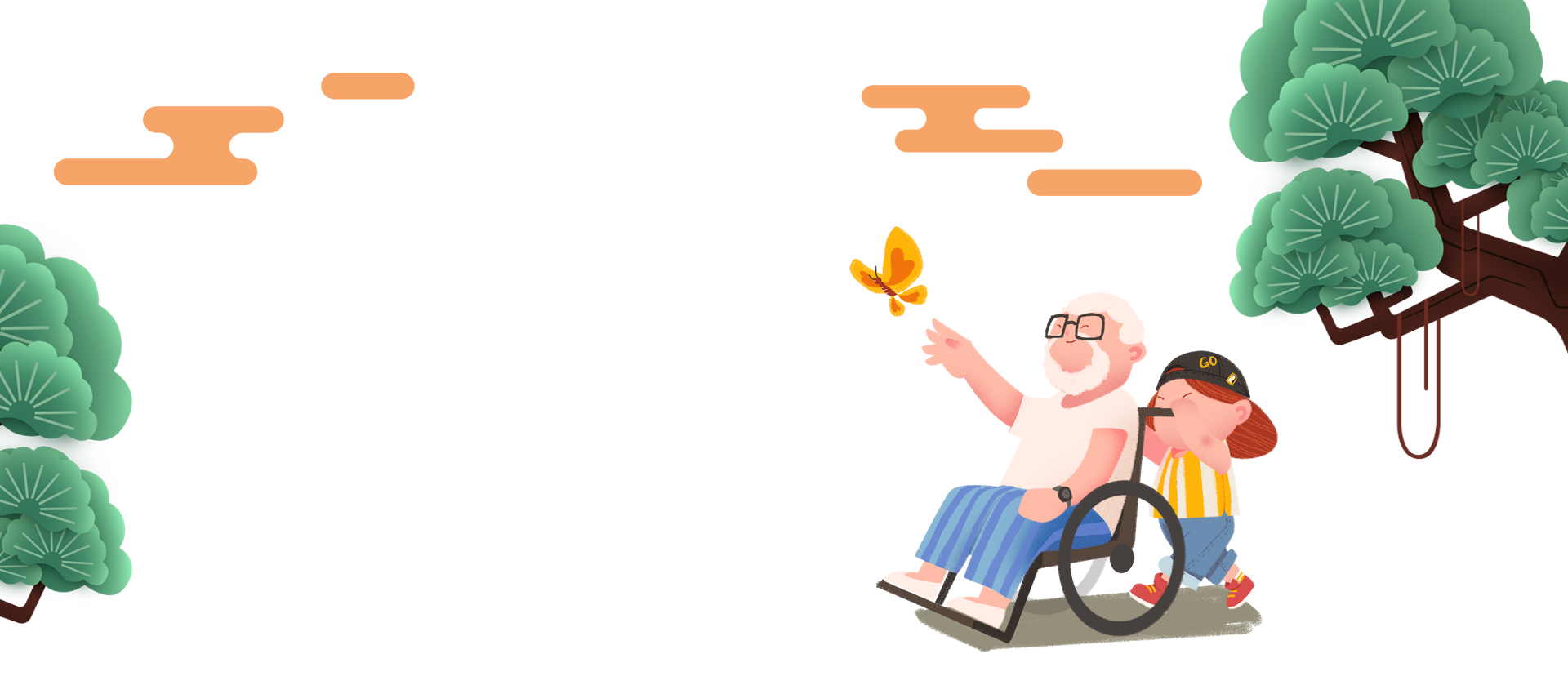 Luyện tập theo văn bản đọc
04
Tìm từ ngữ trong bài tả tiếng hót của họa mi
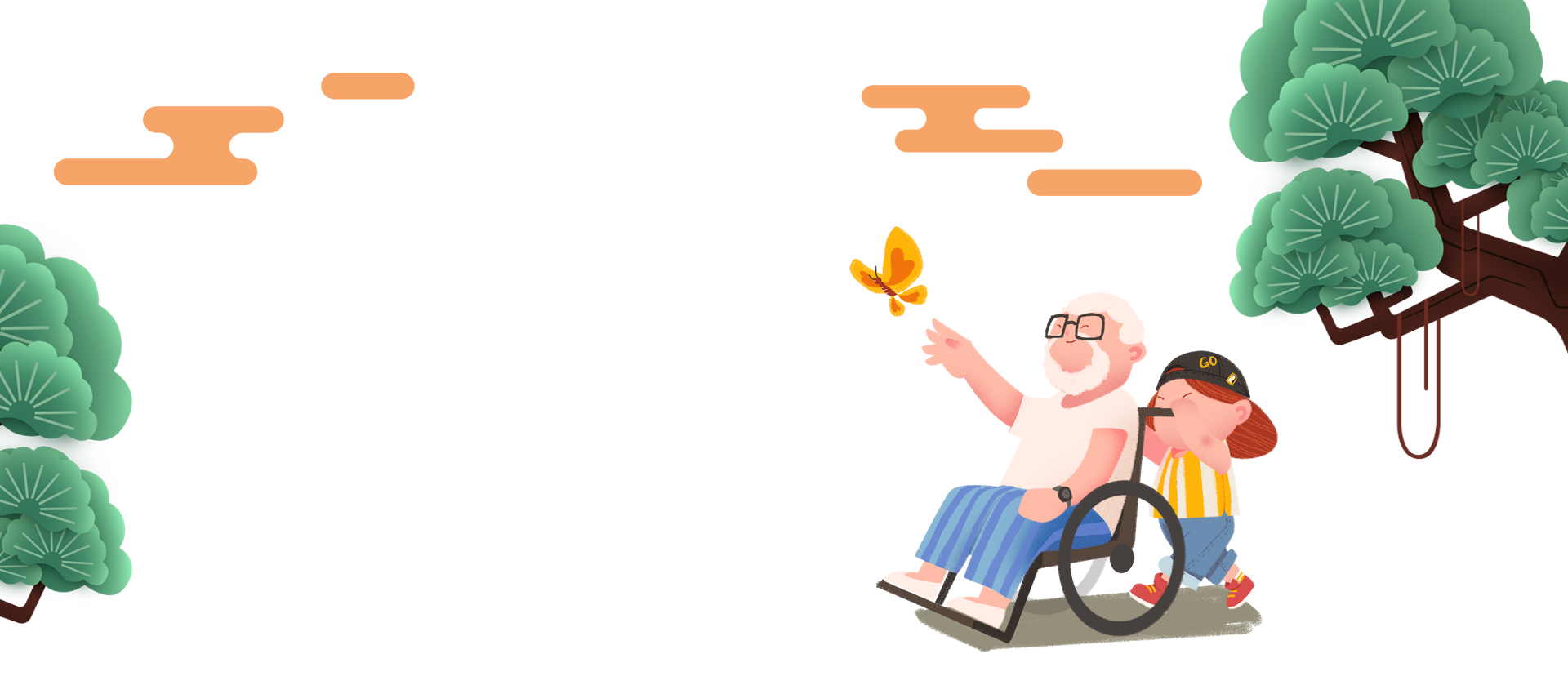 Câu 1
Từ ngữ trong bài đọc tả tiếng hót của họa mi: vang lừng, trong suốt, dìu dặt, kì diệu.
Đặt một câu với từ ngữ vừa tìm được
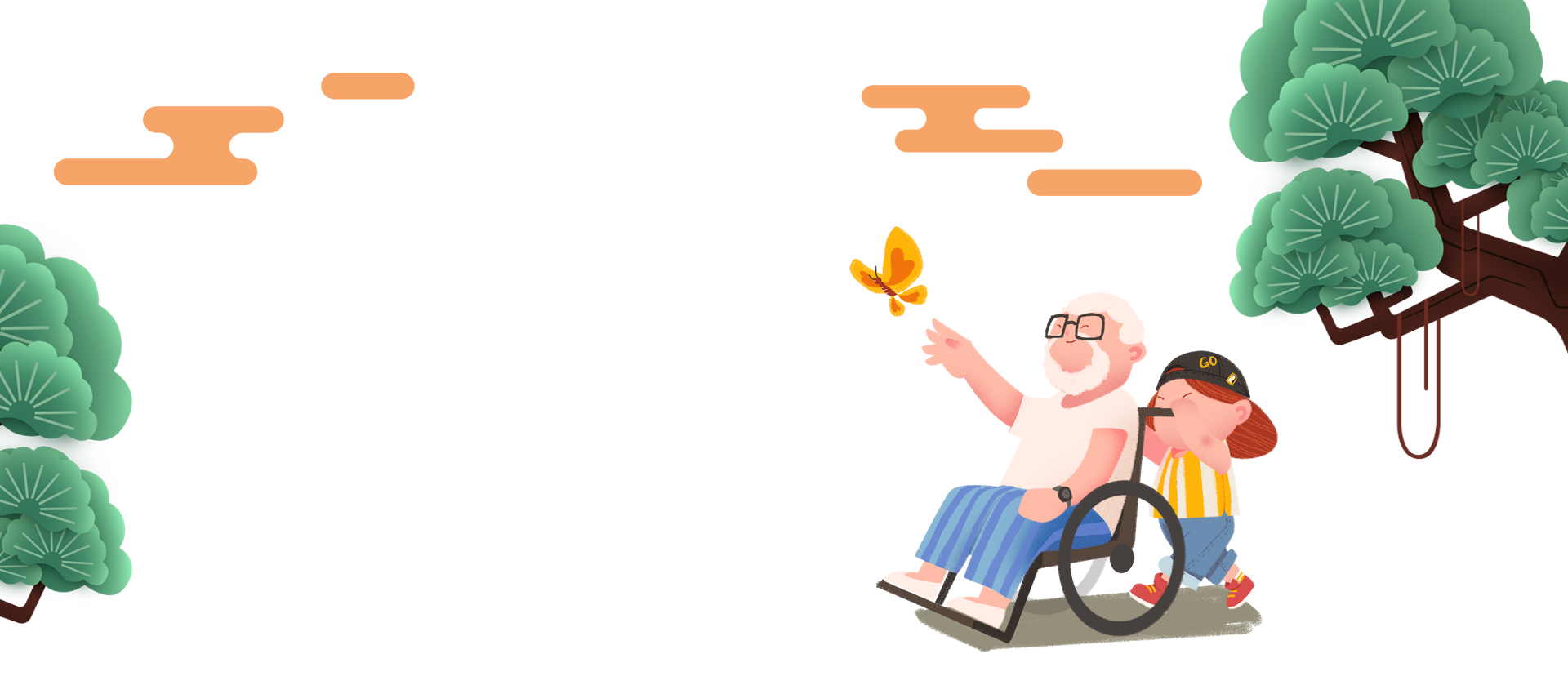 Câu 2
Mỗi khi chim họa mi cất tiếng hót vang lừng, cả khu vườn nhà em như bừng tỉnh sau một giấc ngủ dài
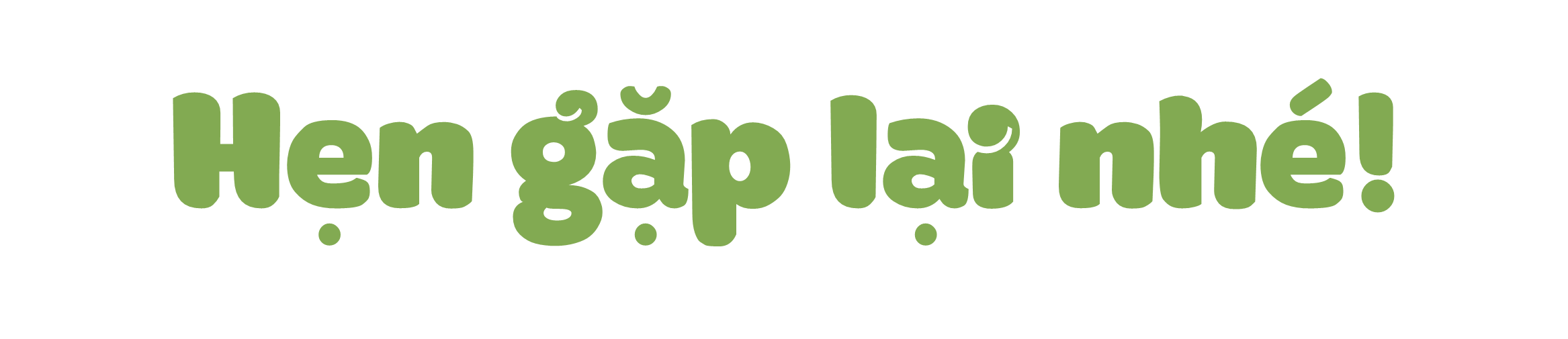 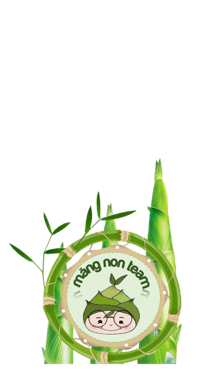